Monetair beleid
invloed van geld in de economie
Geldbegrippen
Fisher en geldschepping
Monetair beleid ECB
Soorten geld
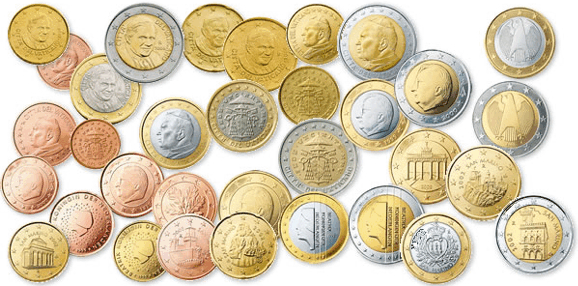 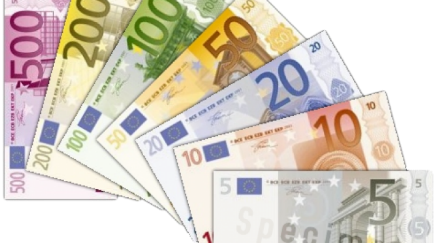 Chartaal geld
Munten en Bankbiljetten
Uitgegeven door de Centrale Bank (ECB / DNB)



Giraal geld
Geld op rekening van mensen en bedrijven waarmee je rechtstreeks anderen kunt betalen
Uitgegeven door banken (RABO / ING / ABN-AMRO)
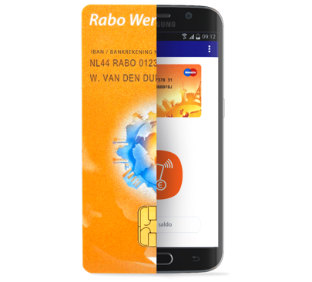 Maatschappelijke geldhoeveelheidalle chartale en girale geld in handen van het publiek
Maatschappelijke geldhoeveelheid:

Chartaal geld in handen publiek:
	bankbiljetten in omloop	50
kasgeld banken	10
	chartaal geld	40

Giraal geld in handen publiek:
	rek.courant tegoed	500

M = 40 + 500 = 540
Maatschappelijke geldhoeveelheid
Geld dat publiek in handen heeft om bestedingen mee te doen
	anders zou je het geld beter op een spaarrekening kunnen zetten, zodat je rente ontvangt.
Omvang M heeft rechtstreeks invloed op reële economie
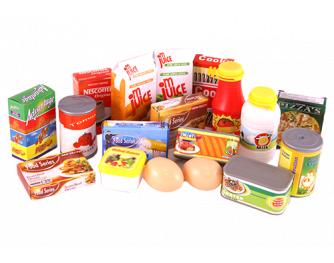 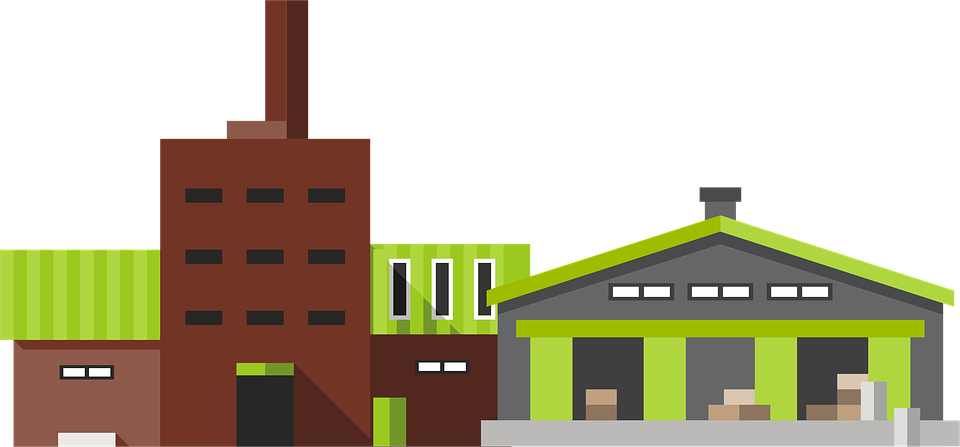 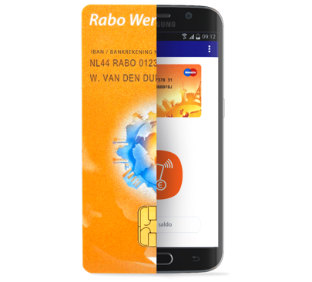 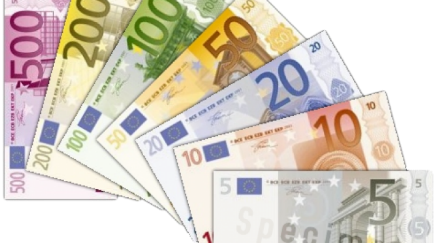 bestedingen
productie
M
Verkeersvergelijking van Fisher
=
GA
M × V   =   P × T
EV’
Prijs
EV
P1
hoeveelheid geld die we in een periode uitgeven
=
de waarde van de verhandelde goederen
Als door geldschepping M groeit (en V blijft constant),
dan zal (P×T) ook stijgen.

Maar welke?
P of T stijgt afhankelijk van de conjuncturele situatie
bij onderbesteding groeit de productie (T)
bij overbesteding groeit de inflatie (P)
P0
EV
EV’
M = geldhoeveelheid
V = omloopsnelheid
P = prijs
T = hoeveelheid goederen
Y*
Y0
Y1
Productie
Geldhoeveelheidsbegrippen
chartaal geld
primaire liquiditeitenmassa =maatschappelijke geldhoeveelheid (M1)
giraal geld
binnenlandse liquiditeitenmassa (M3)
snel en zonder veel kosten
kort spaargeld
secundaire liquiditeitenmassa(bijna geld)
overige kortlopende deposito’s
valutategoeden
Geldschepping
stijging van de maatschappelijke geldhoeveelheid
Bronnen van geldschepping:
Transformatieomzetten van “bijna geld” in M, zoals spaargeld of vreemde valuta(dus ook betaling uit buitenland voor onze export)
Wederzijdse schuldaanvaardinggirale kredietverlening door algemene banken
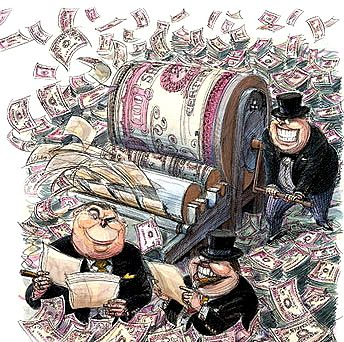 Transformatie
Secundaire liquiditeiten = vorderingen van het publiek op geldscheppende instellingen die direct zonder veel kosten in geld kunnen worden omgezet.

Vooral spaar- en valutategoeden

Grote hoeveelheden ‘bijna’-geld die via transformatie snel de reële economie kunnen beïnvloeden
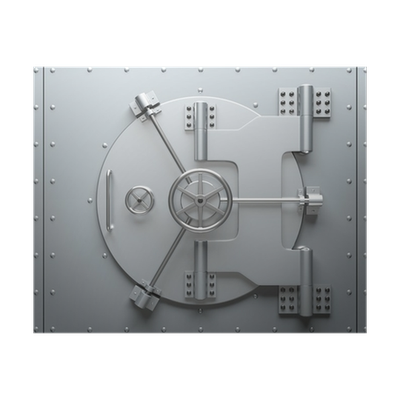 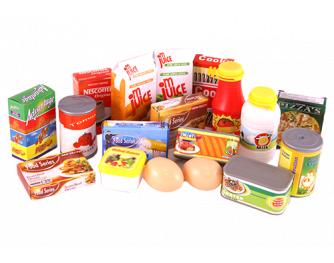 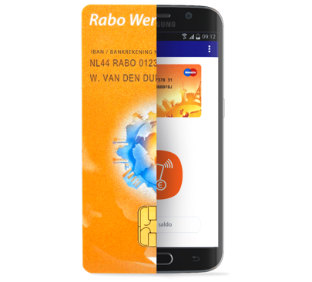 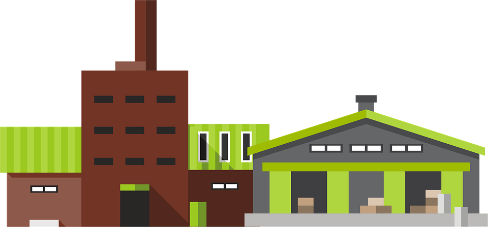 transformatie
spaargeld
Geldschepping door kredietverlening
Het geld in de kas van de banken hoort niet bij de maatschappelijke geldhoeveelheid.
Dit geld, samen met het tegoed bij de Centrale Bank, dient ter dekking van de girale verplichtingen
kas + tegoed centrale bank
Het liquiditeitspercentage van de bank is:
× 100%
rekening courant tegoeden
Girale geldschepping
+ 1.250
+ 1.250
minimaal vereist liquiditeitspercentage: 8%
wederzijdse schuldaanvaarding
Hoeveel dekkingsmiddelen heeft deze bank over?
Dus is er nog € 100 over.
8% van € 5000 = € 400
Hoeveel giraal geld kan de bank scheppen?
Met € 500 (100+400) dekkingsmiddelen kan de bank:
€ 500
Dus is er voor € 1.250 girale geldschepping mogelijk
× 100 = € 6.250 girale tegoeden dekken
8
Monetair beleid
Geldschepping heeft invloed op reële economie
op productie
en inflatie

Enkelvoudig mandaat: prijsstabiliteit (ECB)

Duaal mandaat: prijsstabiliteit en economische groei (bijvoorbeeld FED)
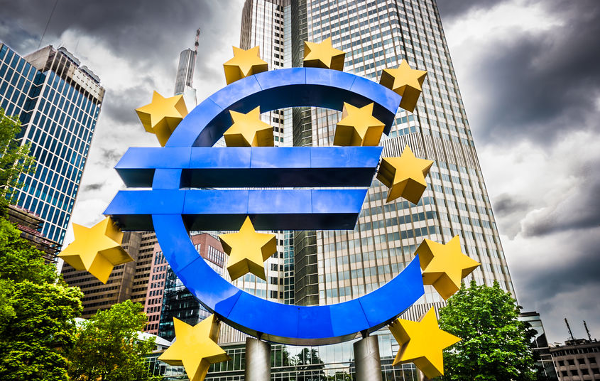 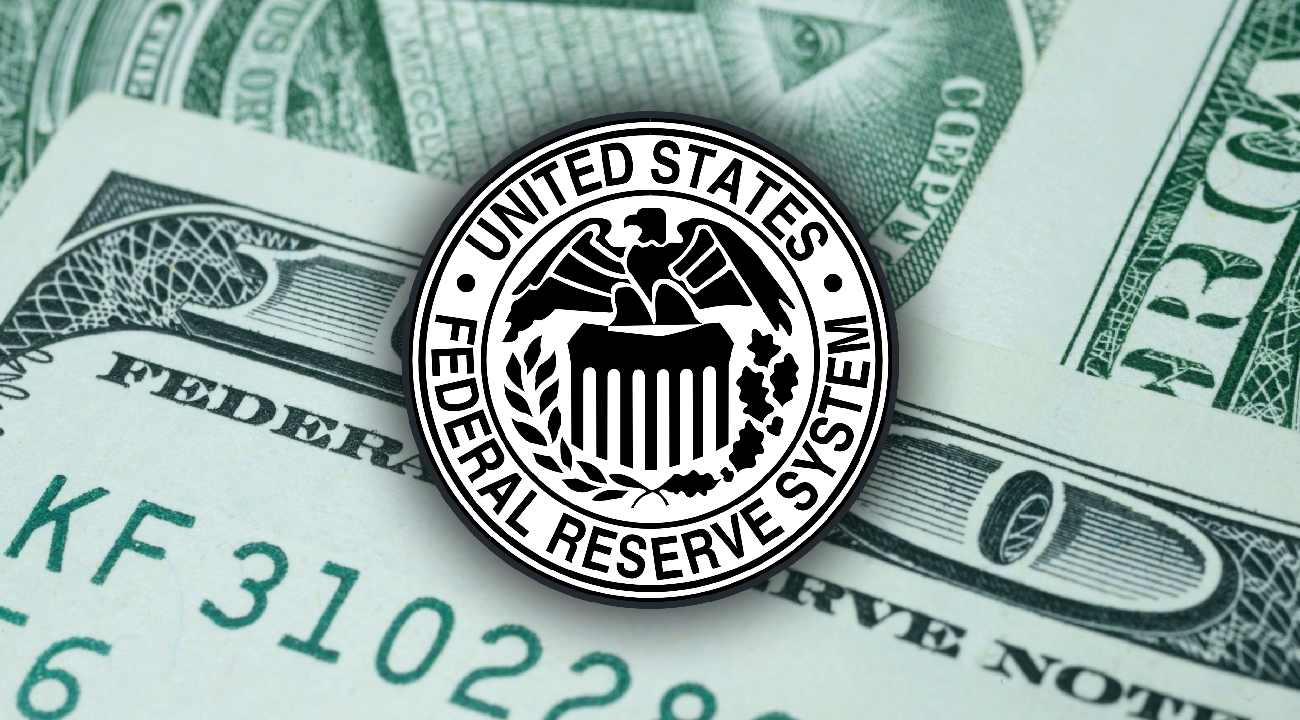 Inflatiebewaking: ECB
Doelstelling: inflatie even onder 2% houden
Beperkte geldontwaarding (van vermogen)
Stimulans lenen en besteden

ECB kan via rente de bestedingsinflatie beïnvloeden
Centrale Bank
Banken
Publiek
Inflatie / 
productie
Diverse instrumenten
Liquiditeit
rente
Leningen: M
Bestedingen
(conjunctuur)
Vermogensmarkt: de rente
Vraag en aanbod bepalen de evenwichtsprijs: rente
Banken vormen belangrijke bron van “aanbod”
Liquiditeit van de bank bepaalt geldscheppend vermogen
Centrale Bank kan die liquiditeit beïnvloeden:
Als de rente omhoog moet
Moet het geldscheppend vermogen van banken dalen
Daarvoor moet de liquiditeit van banken omlaag
De CB heeft daarvoor diverse instrumenten
5
Qv
Q’a
4
Qa
prijs (rente in %)
3
2
1
20
40
60
80
100
hoeveelheid × € 100 mln
Werking
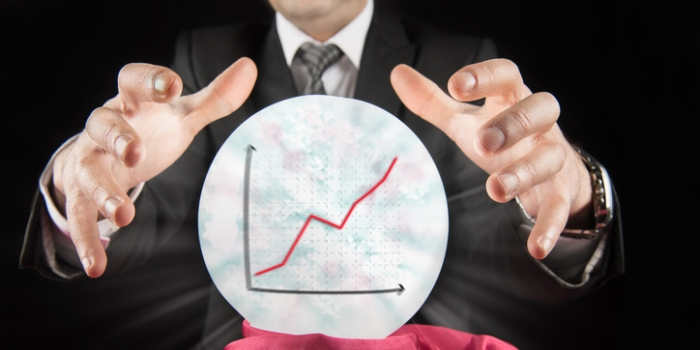 Inflatie / 
productie
rente
Bestedingen
(conjunctuur)
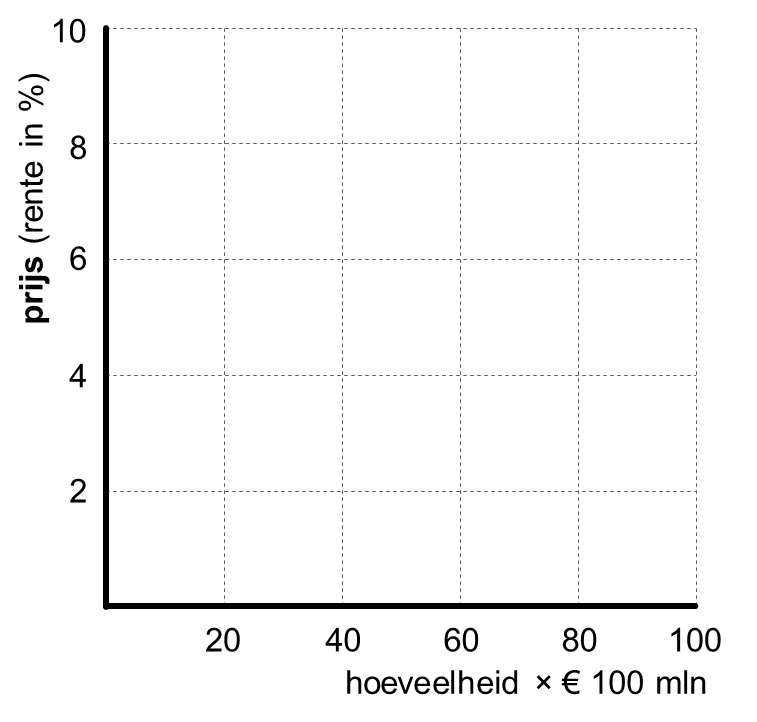 Qv
Qa
laagconjunctuur
productie ↑
Centrale Bank
Centrale Bank
Banken
Banken
Publiek
Publiek
Qa2
bestedingen ↑
inflatie ↑
Diverse instrumenten
eigen renteaan banken ↓
Liquiditeit
liquiditeit ↑
Leningen: M
leningen ↑ M ↑
hoogconjunctuur
opkopen obligaties van banken
Deflatie voorkomen
nominale rentepercentages
Steeds verder verlagen rente door ECB
gratis geld vertrekken aan banken (negatieve rente)
boete op liquide middelen die niet uitgeleend zijn
opkopen obligaties (80 mld. euro per maand)
Steeds verder opvoeren van aanbod vermogens-markt, zodat spaarrente 0% werd
geen reden meer om geld op spaarrekening te zetten
M groeit, maar omloopsnelheid (V) daalt
Grote spaartegoeden (beperkt) negatieve rente
beperkte betalingsbereidheid veilig “parkeren”
tóch blijven sparen voor doel / pensioen
Gebrek aan vertrouwen leidde tot weinig effect in reële economie
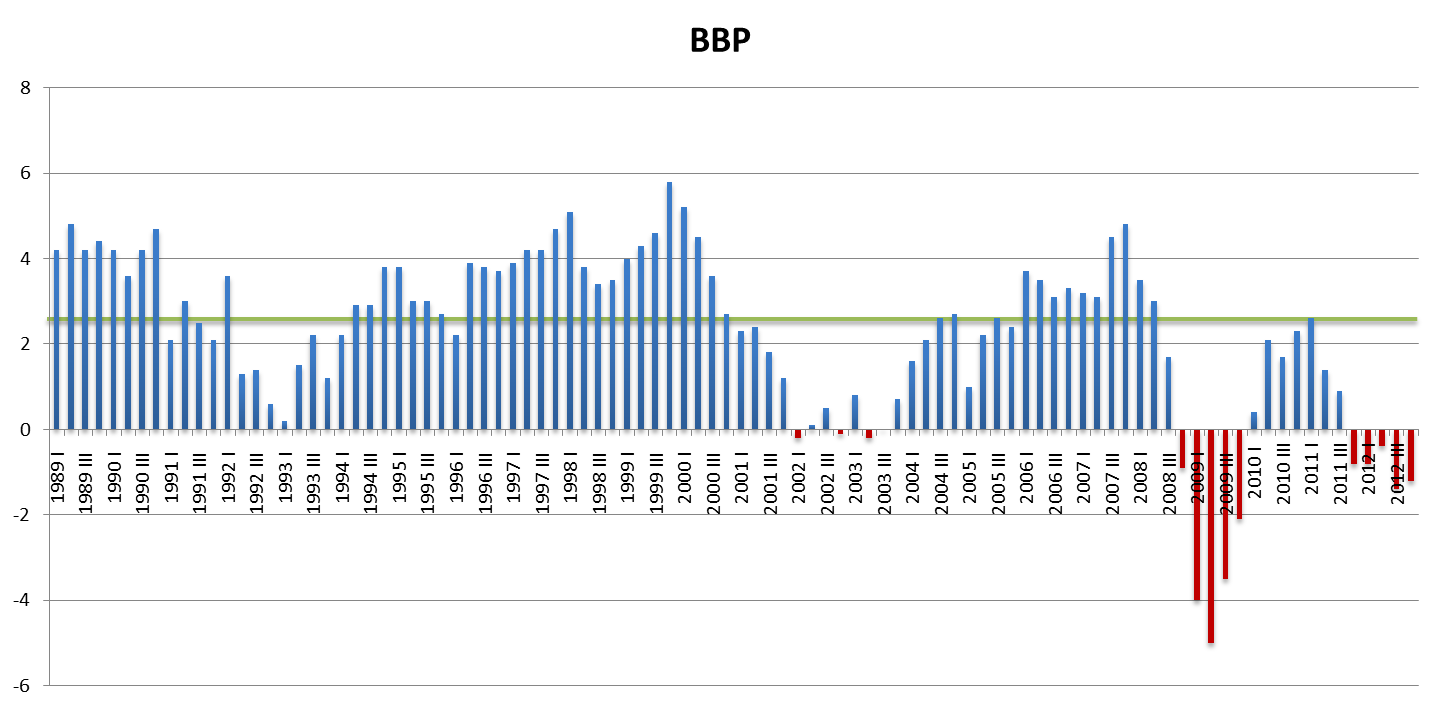 In 2012 verkeerde de economie in een tweede recessie in korte tijd. Uit angst voor deflatie verlaagde de ECB de rente (fors). 
Leg uit waarom deflatie door vele economen gevreesd wordt.
Leg uit waarom er in 2012 niet extra geleend werd, ondanks de rentedaling.
Leg uit dat besparingen ondanks de lage rente juist toenamen in die tijd.
In 2013 groeide het consumentenvertrouwen, terwijl de rente nog laag was.
Leg met behulp van de verkeersvergelijking van Fisher uit dat het onwaarschijnlijk is dat het rentebeleid op korte termijn de inflatie zal laten toenemen.
Leg uit dat het rentebeleid waarschijnlijk na enige tijd wél invloed zal hebben op de inflatie.
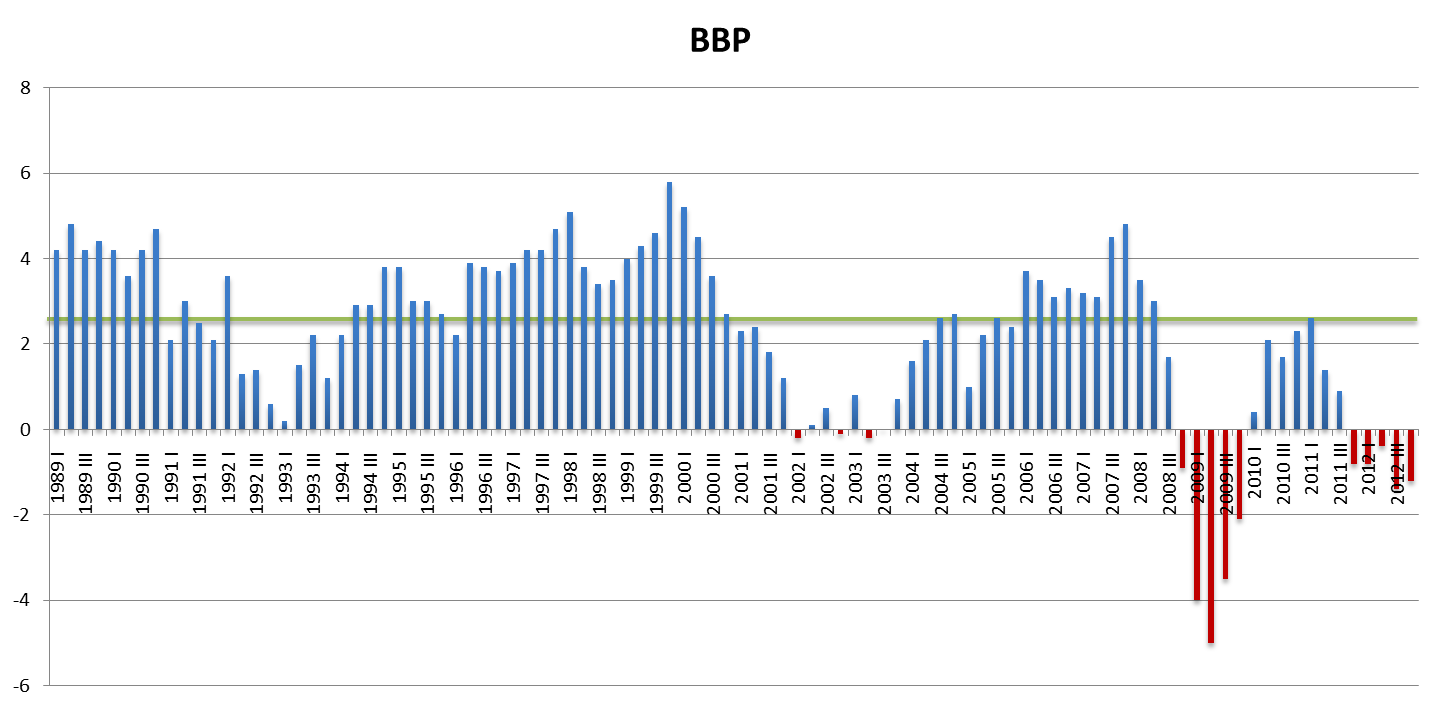 In 2011 verkeerde de economie in recessie. Er was een reële angst voor deflatie.De ECB verlaagde de rente (fors). 
Leg uit waarom deflatie door vele economen gevreesd wordt.
Leg uit waarom er in 2011 niet extra geleend werd, ondanks de rentedaling.
Leg uit dat besparingen ondanks de lage rente juist toenamen in die tijd.
1
Deflatie betekent dat prijzen (gemiddeld) dalen.
Consumenten zouden daarop kunnen reageren door (grote) aankopen uit te stellen.
Dat zou de economische groei tegen houden.
2
3
Leners hebben ook vertrouwen in hun financiële toekomst nodig.
Door de crisis hebben veel mensen geen baan-/inkomenszekerheid.
Ondanks de lage rente durven zij niet te lenen.
Mensen sparen niet (alleen) voor rente-inkomsten, maar voor een bepaald doel of het opvangen van onzekerheden.
De onzekerheden nemen toe. En een doel behalen zonder rente-inkomsten vereist méér sparen om dat doel te halen (ook pensioen!).
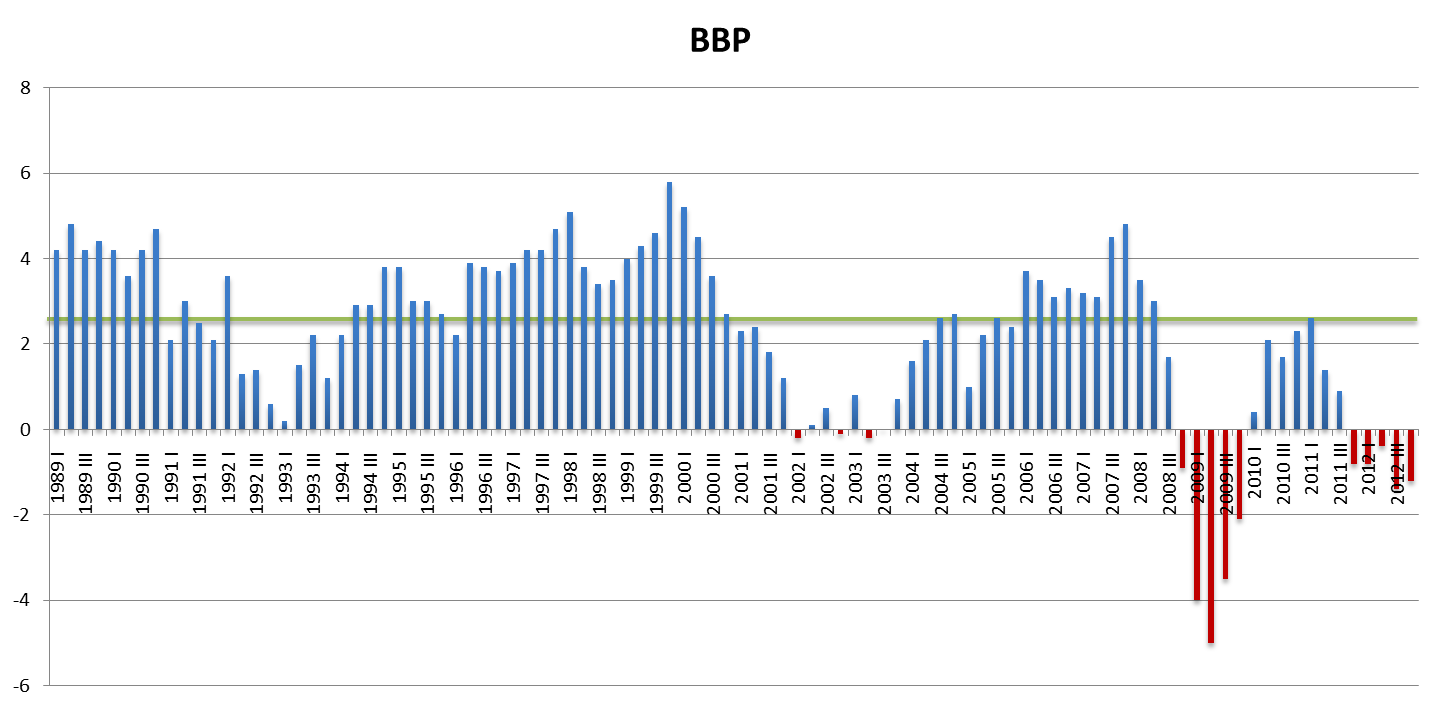 In 2013 groeide het consumentenvertrouwen, terwijl de rente nog laag was.
Leg met behulp van de verkeersvergelijking van Fisher uit dat het onwaarschijnlijk is dat het rentebeleid op korte termijn de inflatie zal laten toenemen.
Leg uit dat het rentebeleid waarschijnlijk na enige tijd wél invloed zal hebben op de inflatie.
Prijs
GA
EV3
P2
4
EV
EV1
EV2
M × V = P × T
Als M stijgt door extra lenen, zullen de bestedingen (M×V) toenemen.

Gezien de mate van onderbesteding zal in zo’n situatie alleen de productie (T) toenemen en niet de inflatie (P)
5
Wanneer de besteding door blijven stijgen, zal uiteindelijk de productiecapaciteit bereik worden.
In dat geval zullen de prijzen (uiteindelijk) gaan stijgen.
P1
P0
Y0
Y1
Y2
Y*
Productie